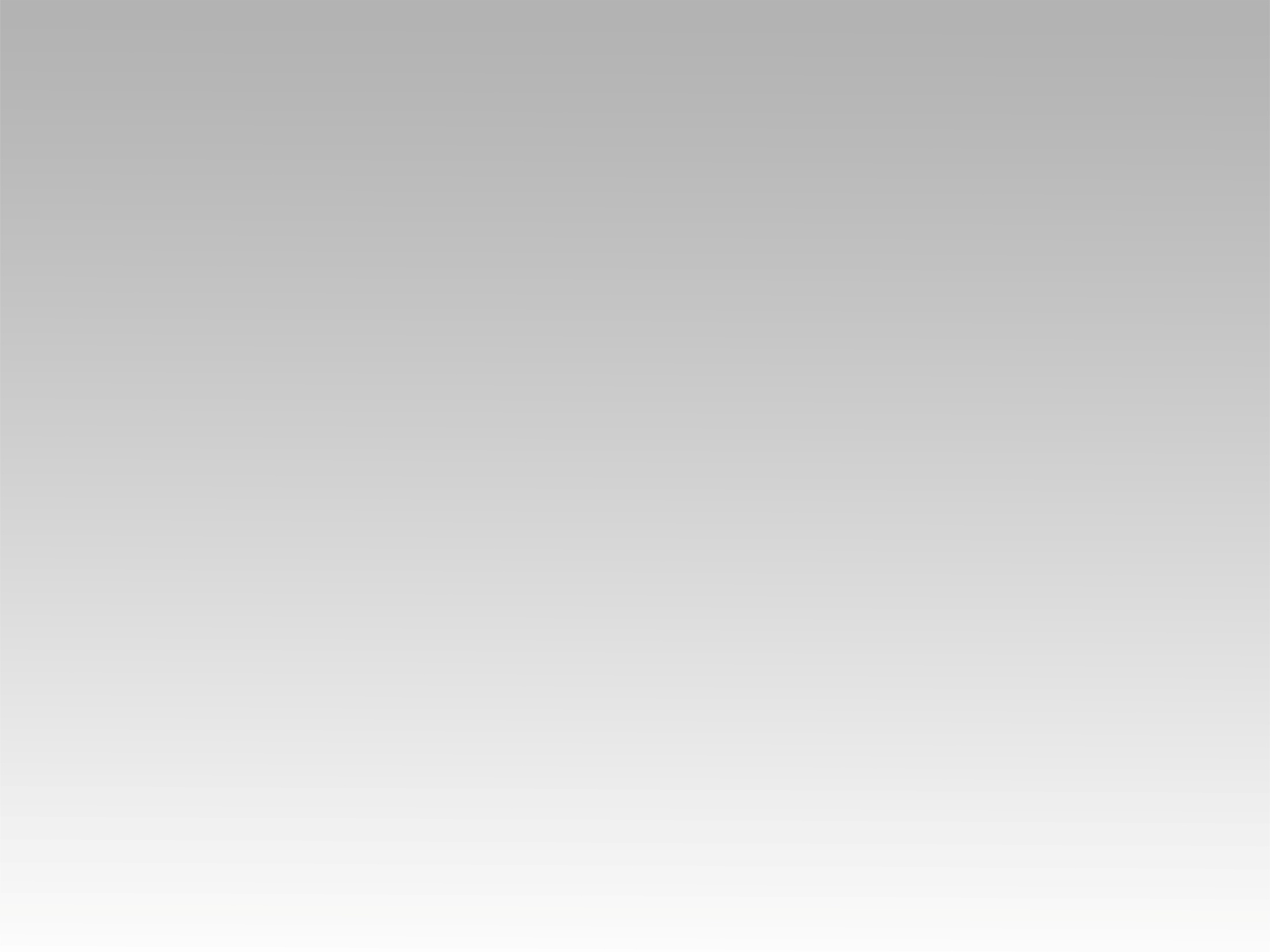 ترنمية 
مبتهجين بحبيبنا يسوع
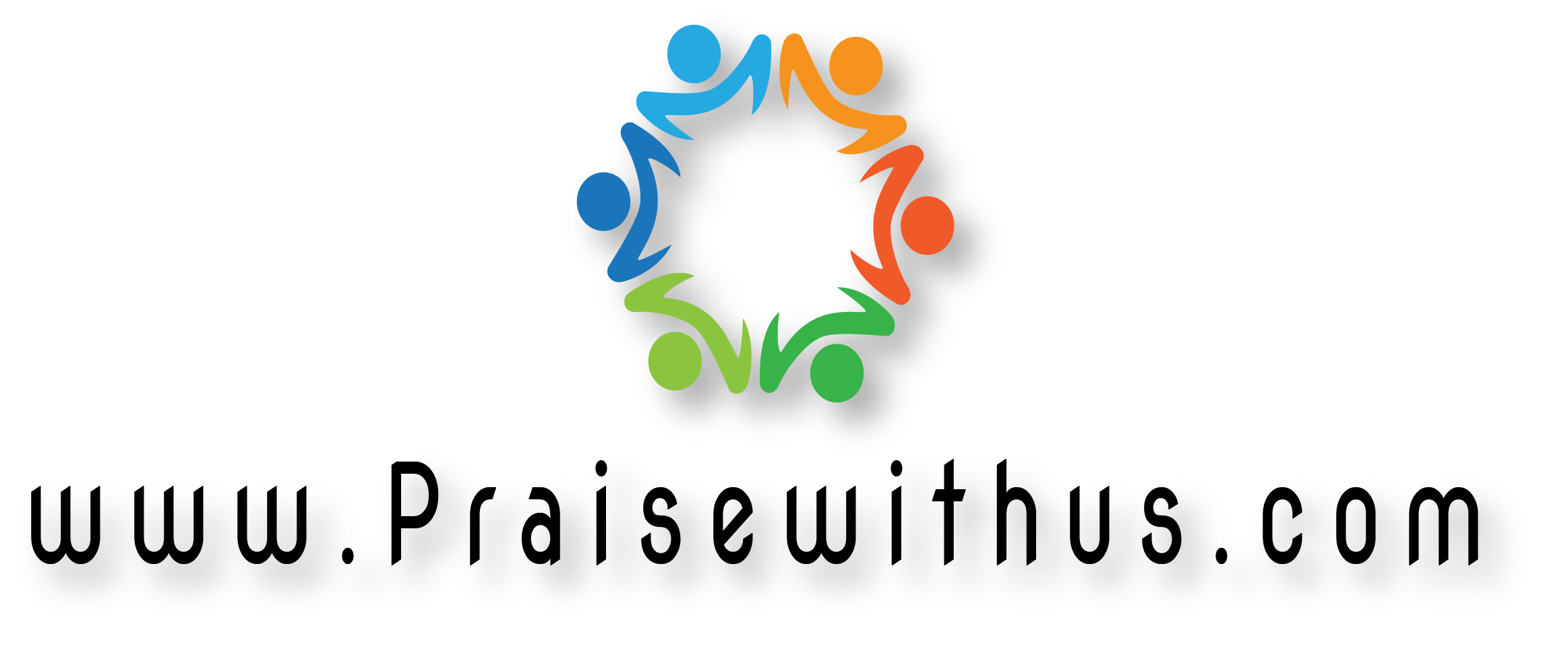 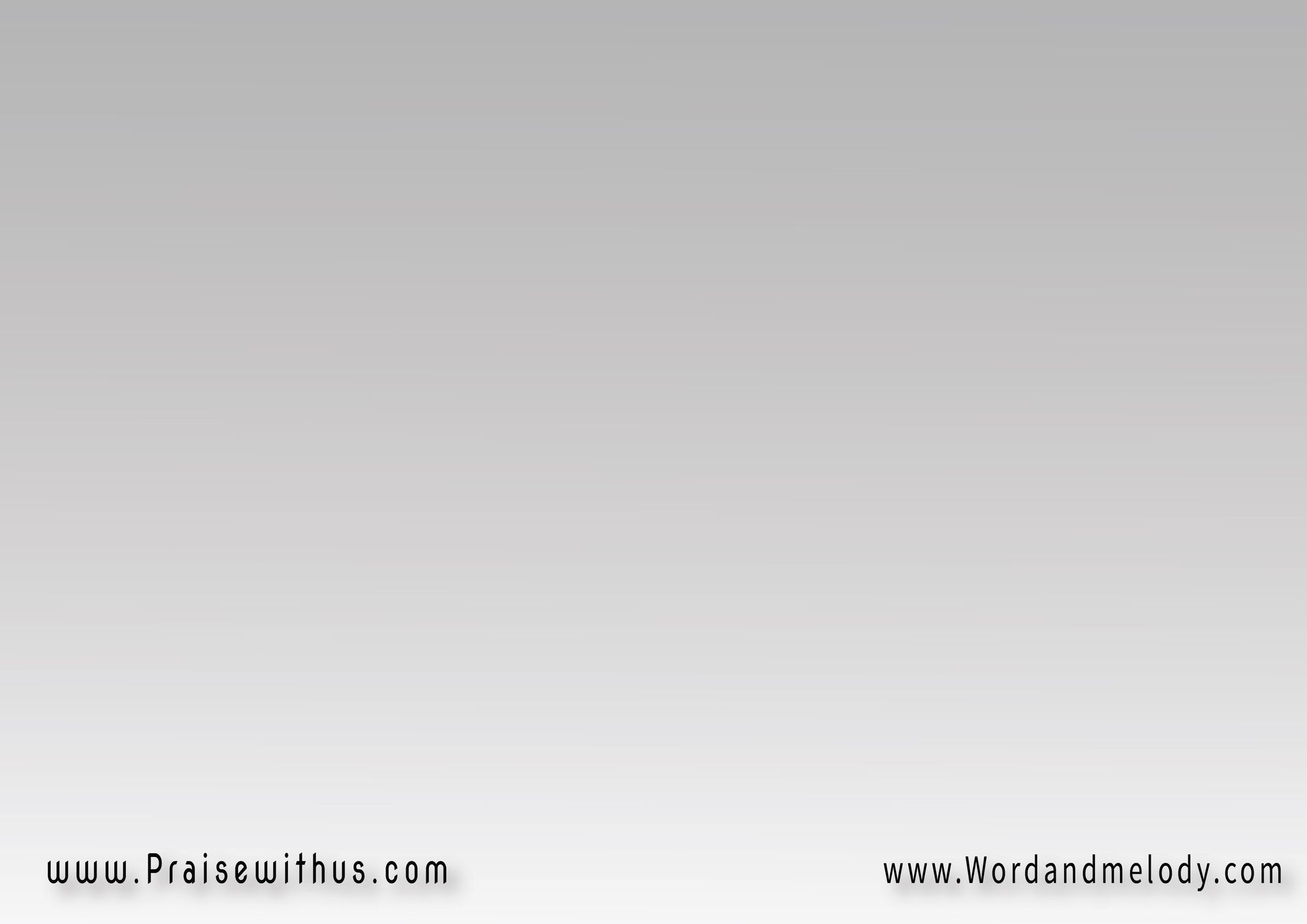 1- 
    (مبتهجين بحبيبنا يسوع)3 
مجــــــــداً لاسمــــــــــــه
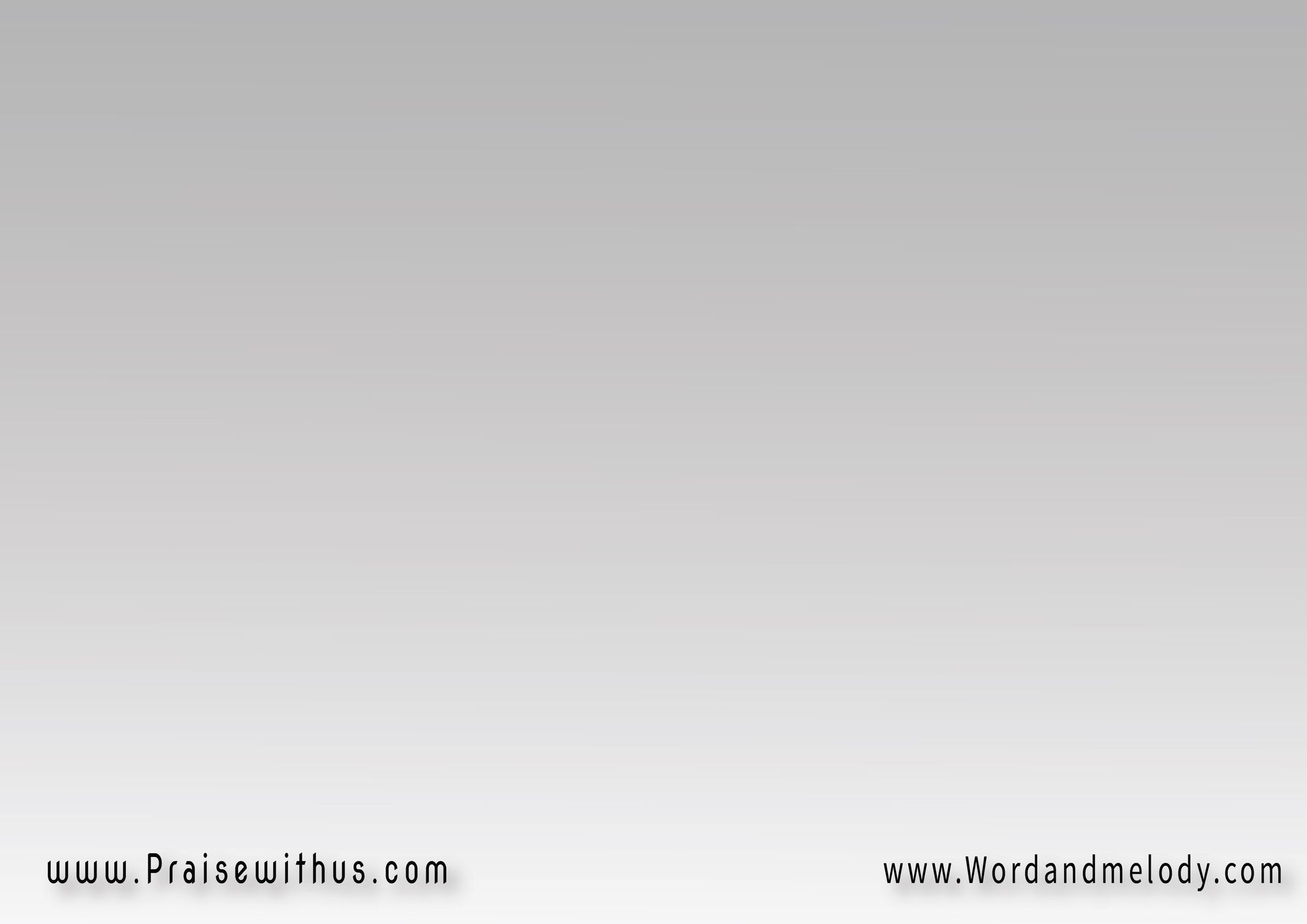 القرار :
  (نعبده بالــــــروح)2
مبتهجين بحبيبنا يسوع
مجداً لاسمــــــه
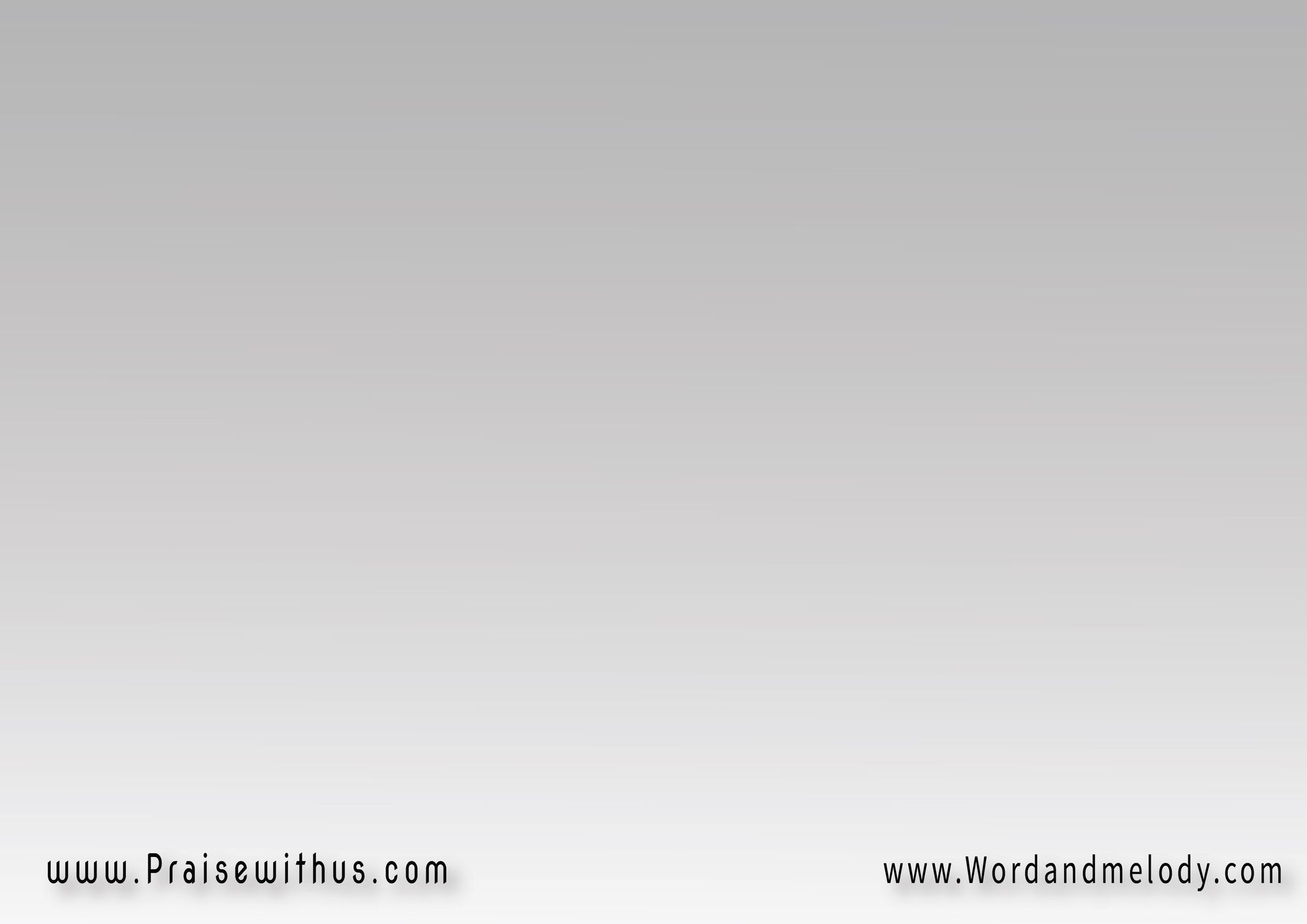 2- 
 (فرحين بمحضره)3
نهلل لاسمــــــــــه
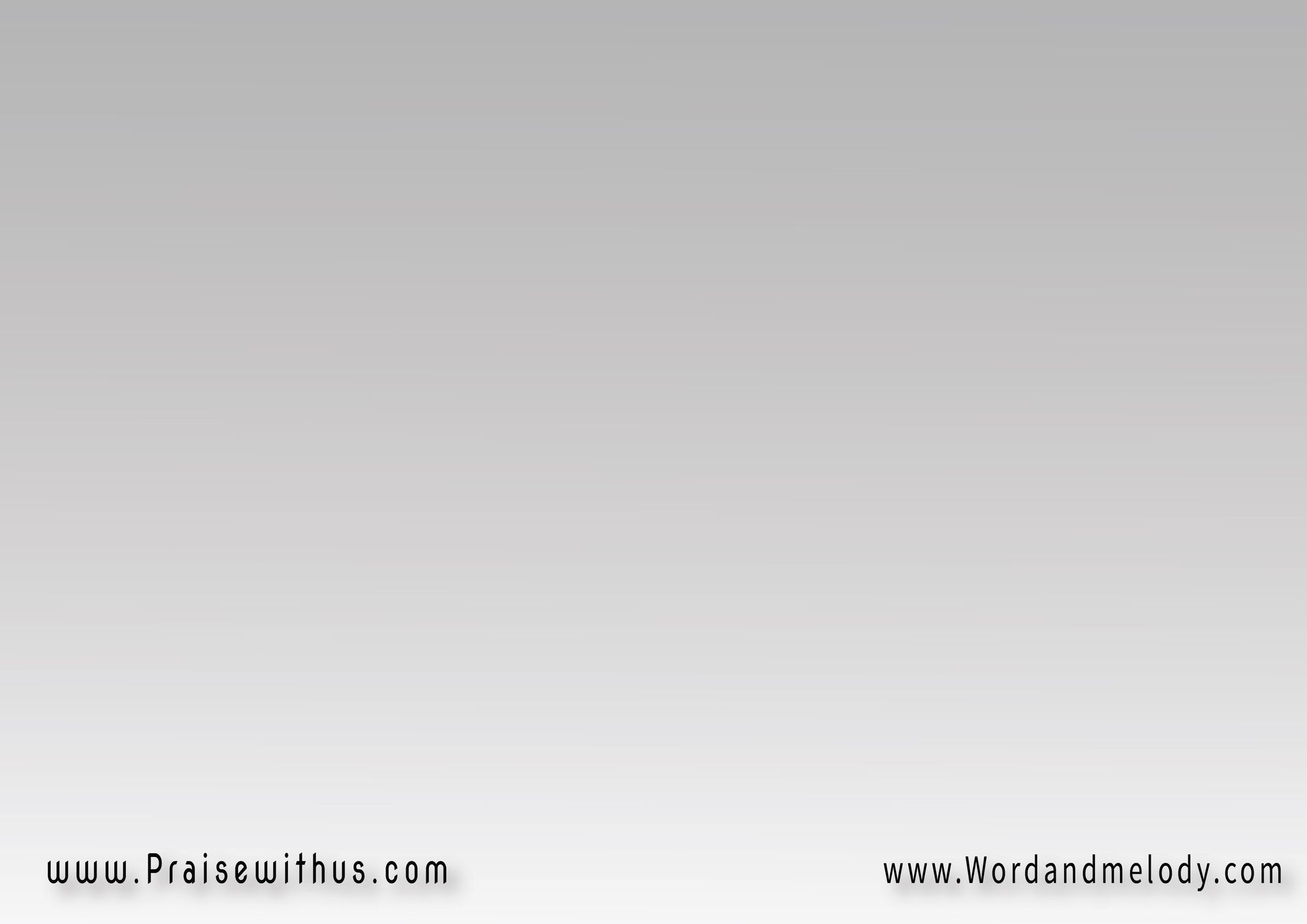 القرار :
 (نعبده بالــــــروح)2
مبتهجين بحبيبنا يسوع
مجداً لاسمــــــه
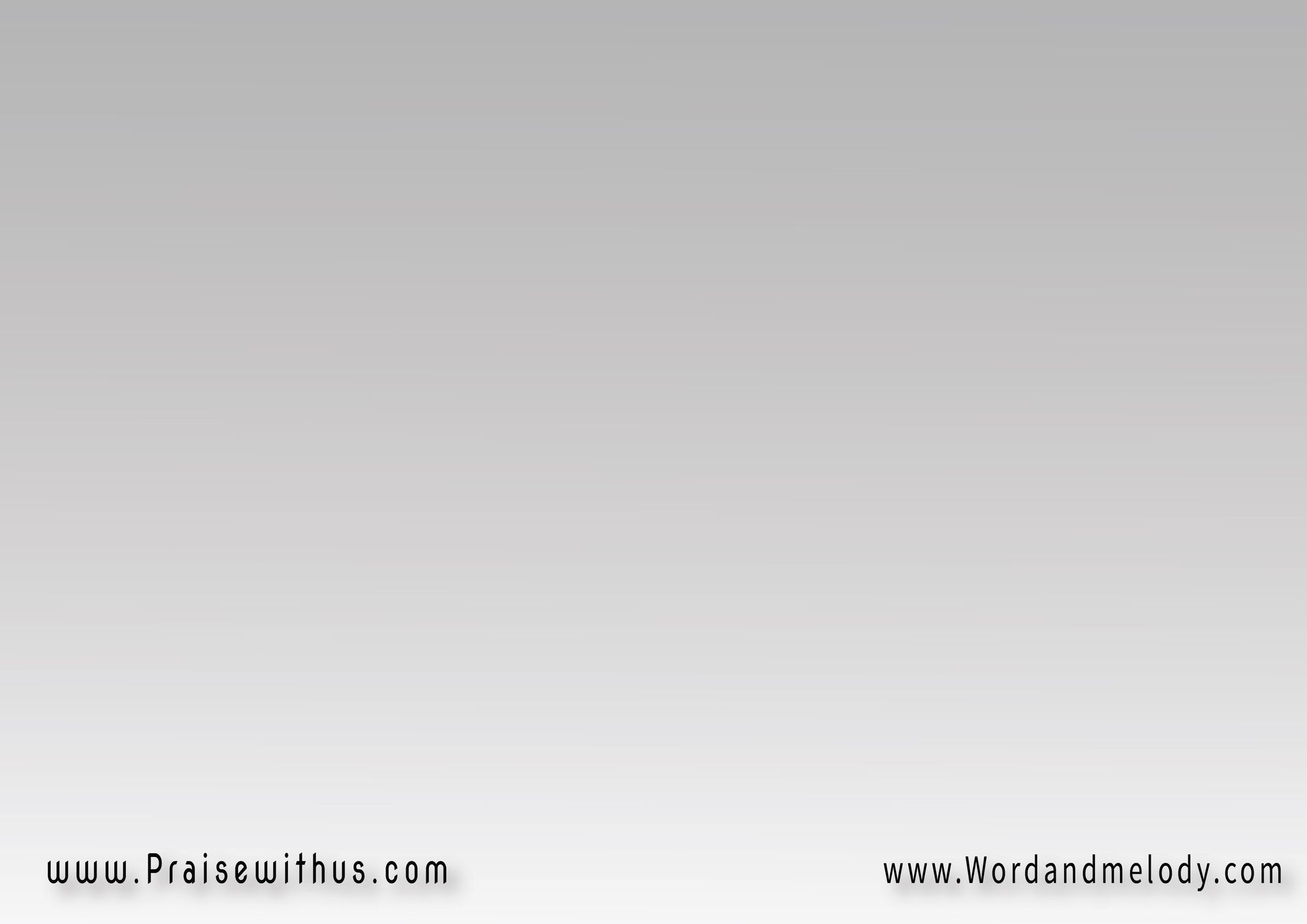 3- 
 (ملك الملوك رب الأرباب)3
 مجــــــــــداً لاسمــــــــــــه
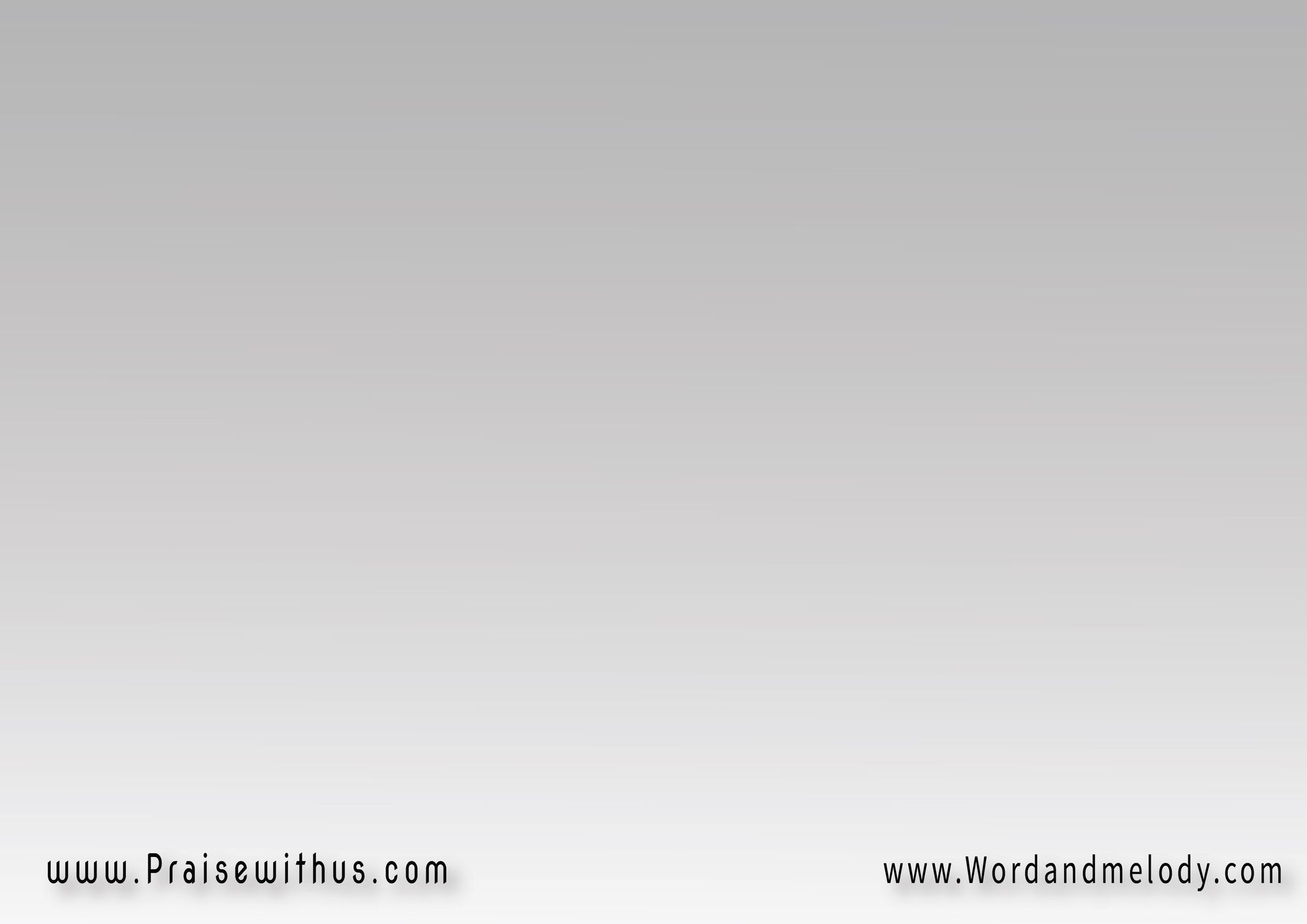 القرار :
 (نعبده بالــــــروح)2
مبتهجين بحبيبنا يسوع
مجداً لاسمــــــه
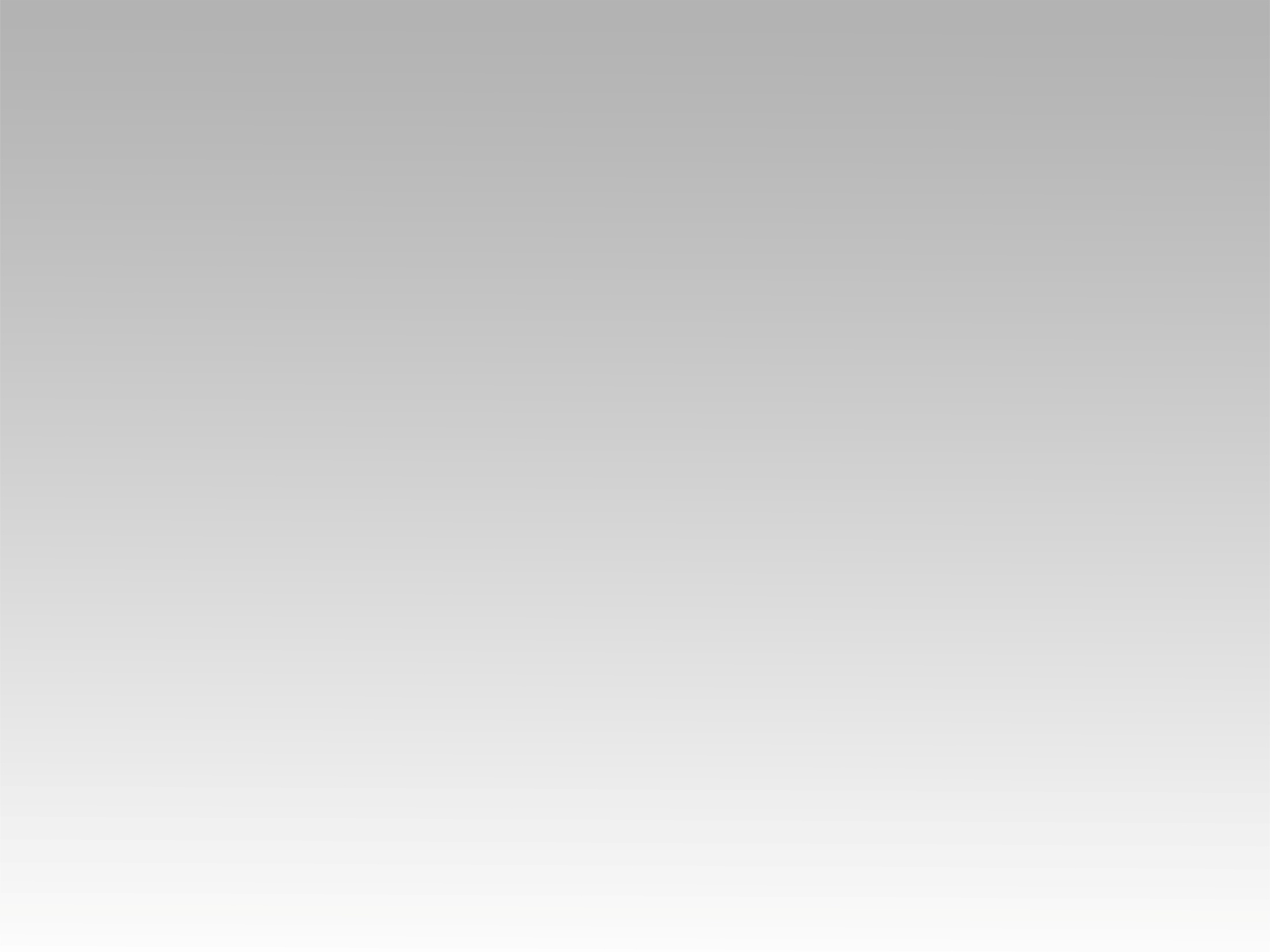 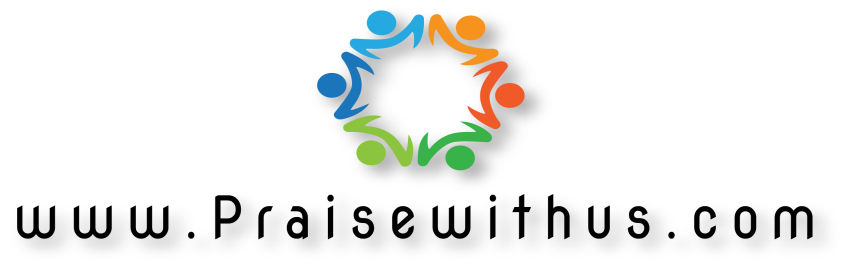